Unit 3Clothing and accessories
Lessons 1-2
How important are clothes to you?
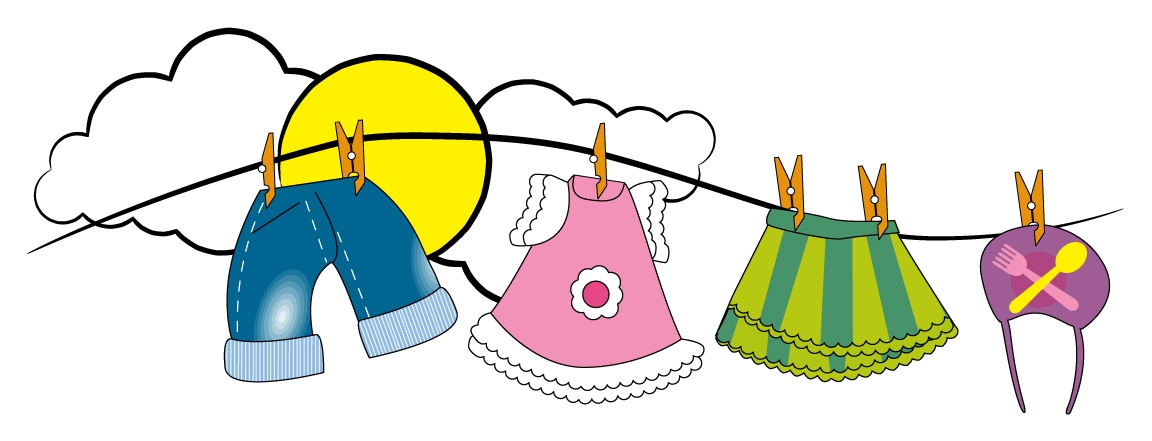 Lesson 1
How many items of clothing can you name?
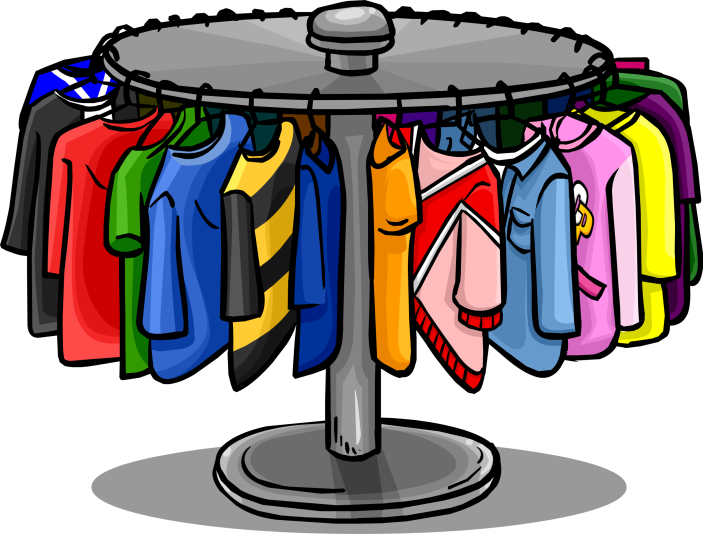 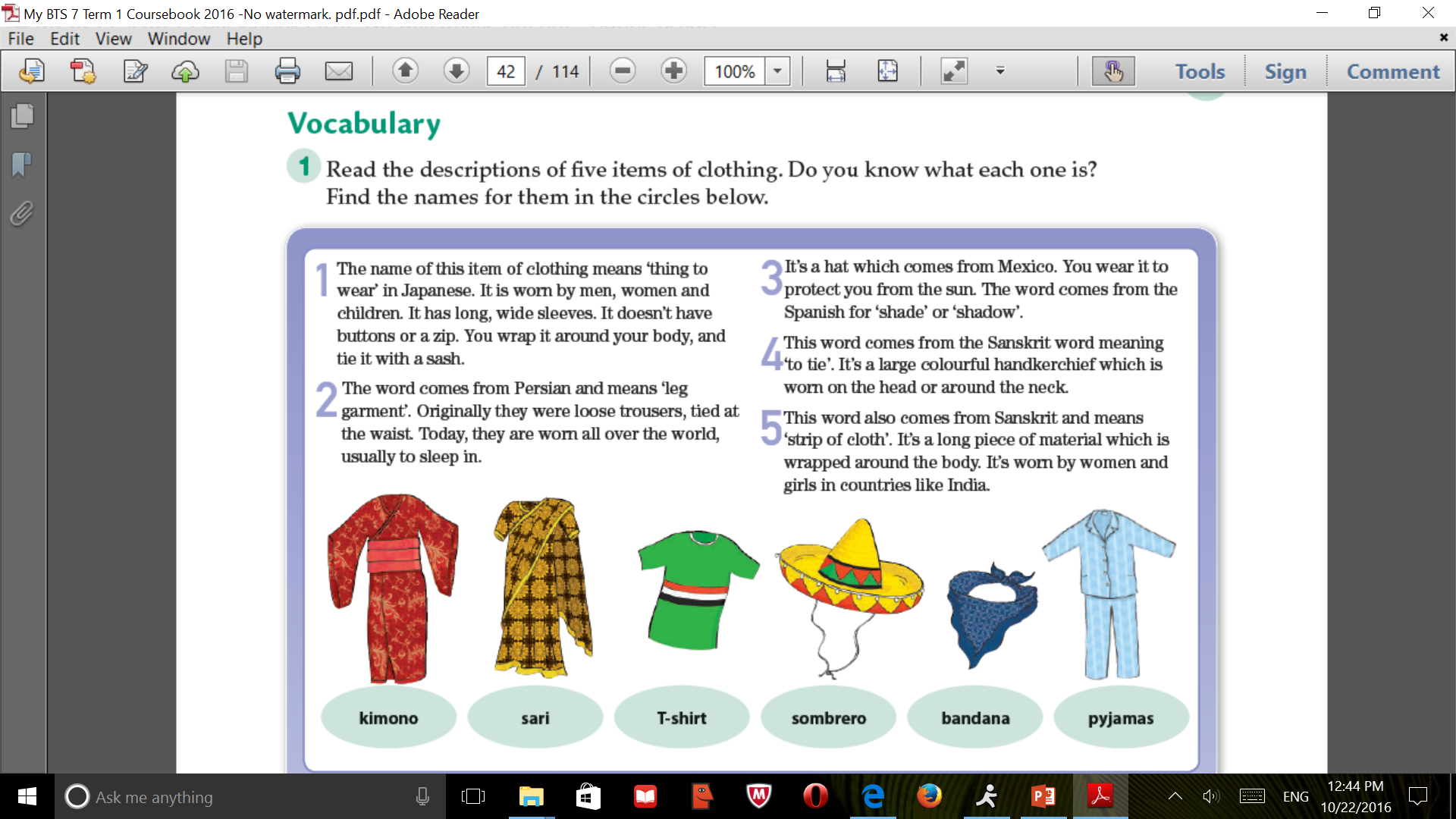 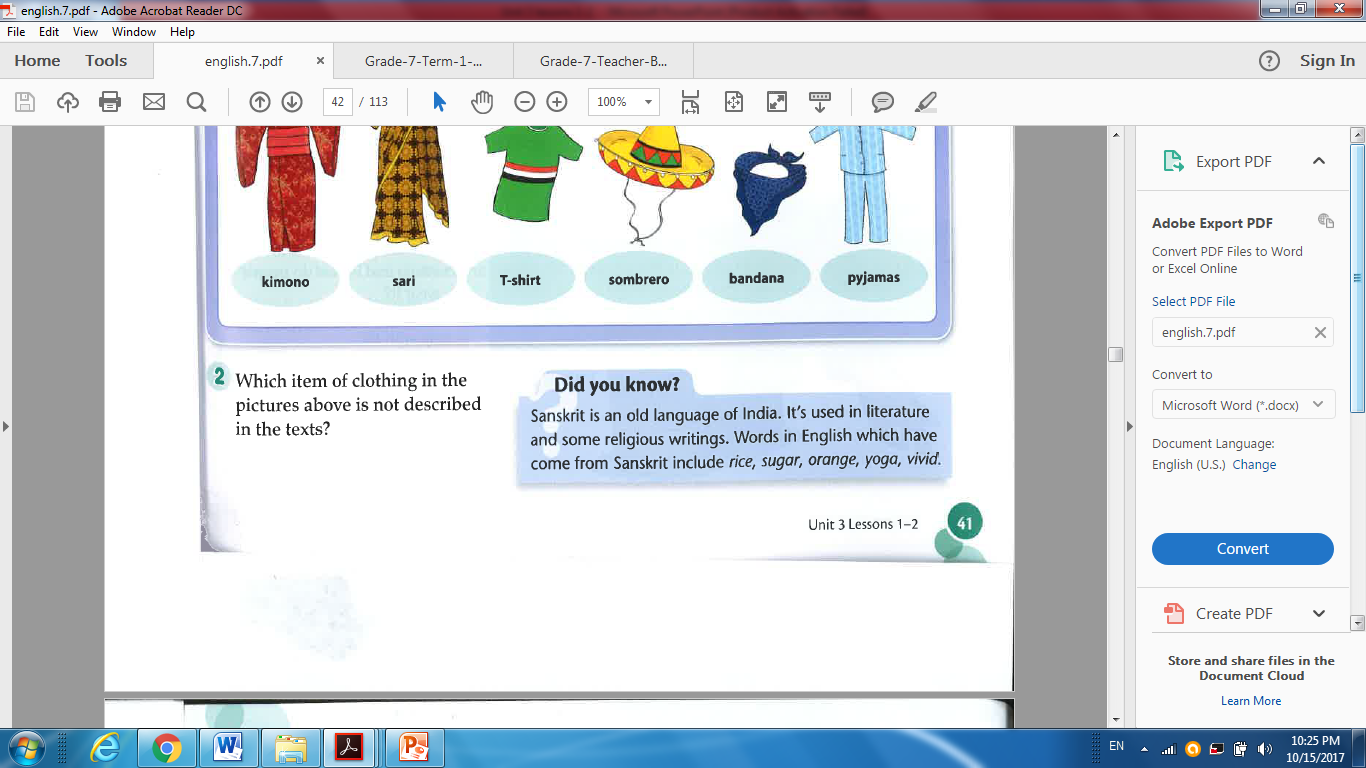 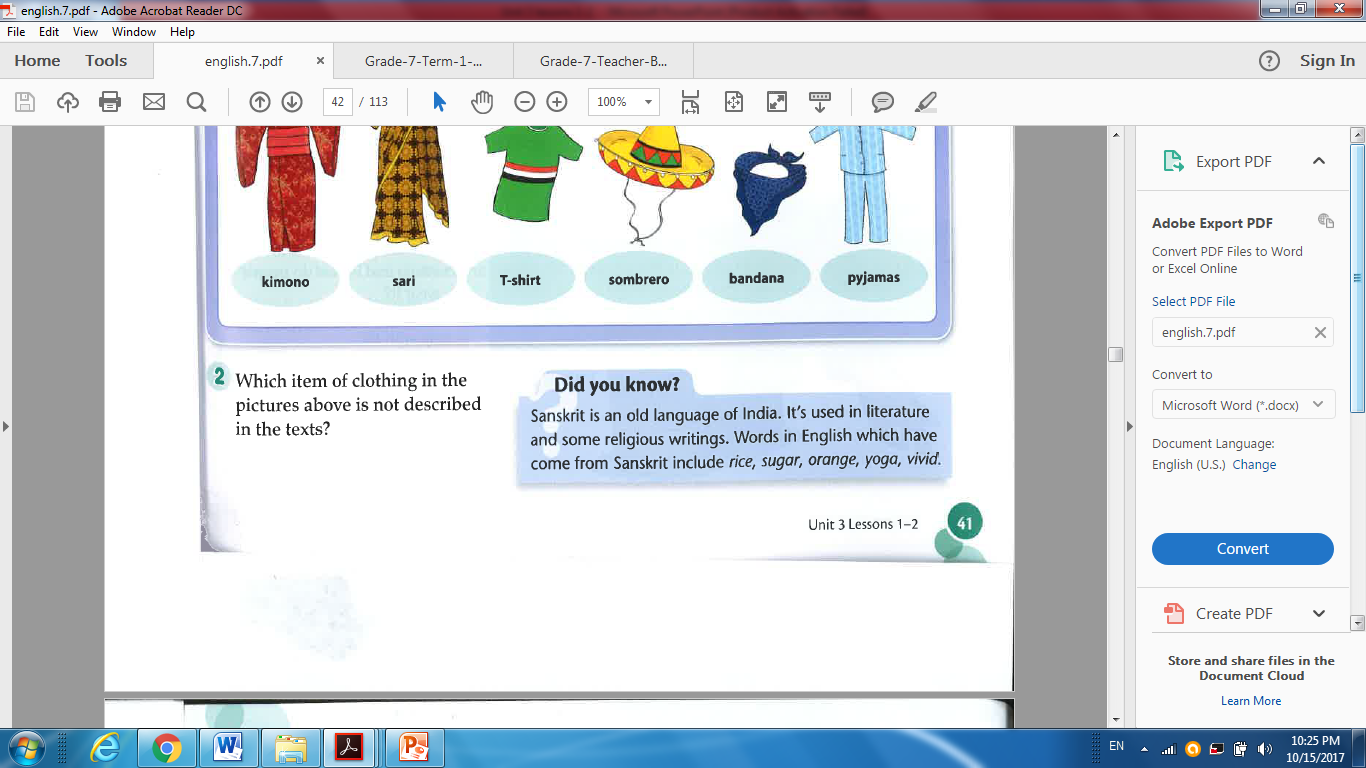 T-shirt is not described
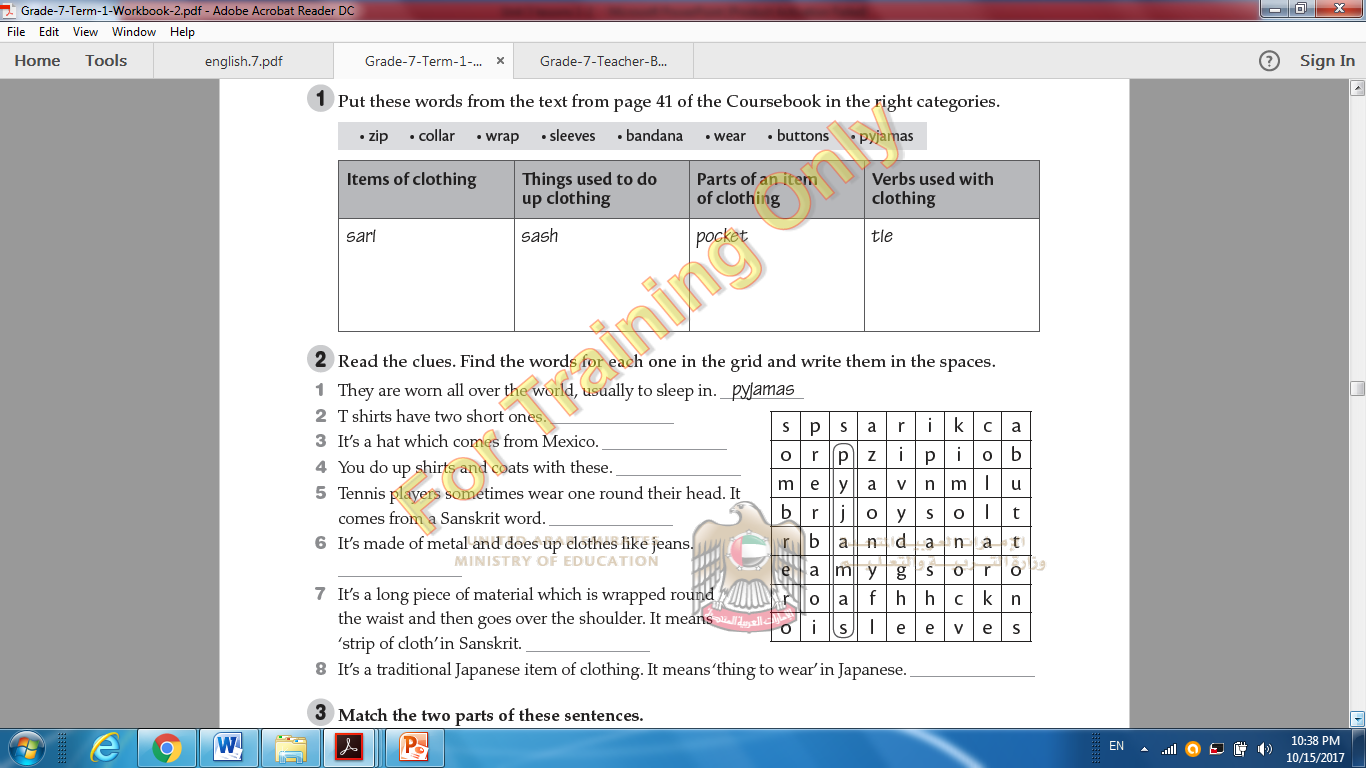 Zip
buttons
Pyjamas
bandana
Collar
sleeves
Wrap
wear
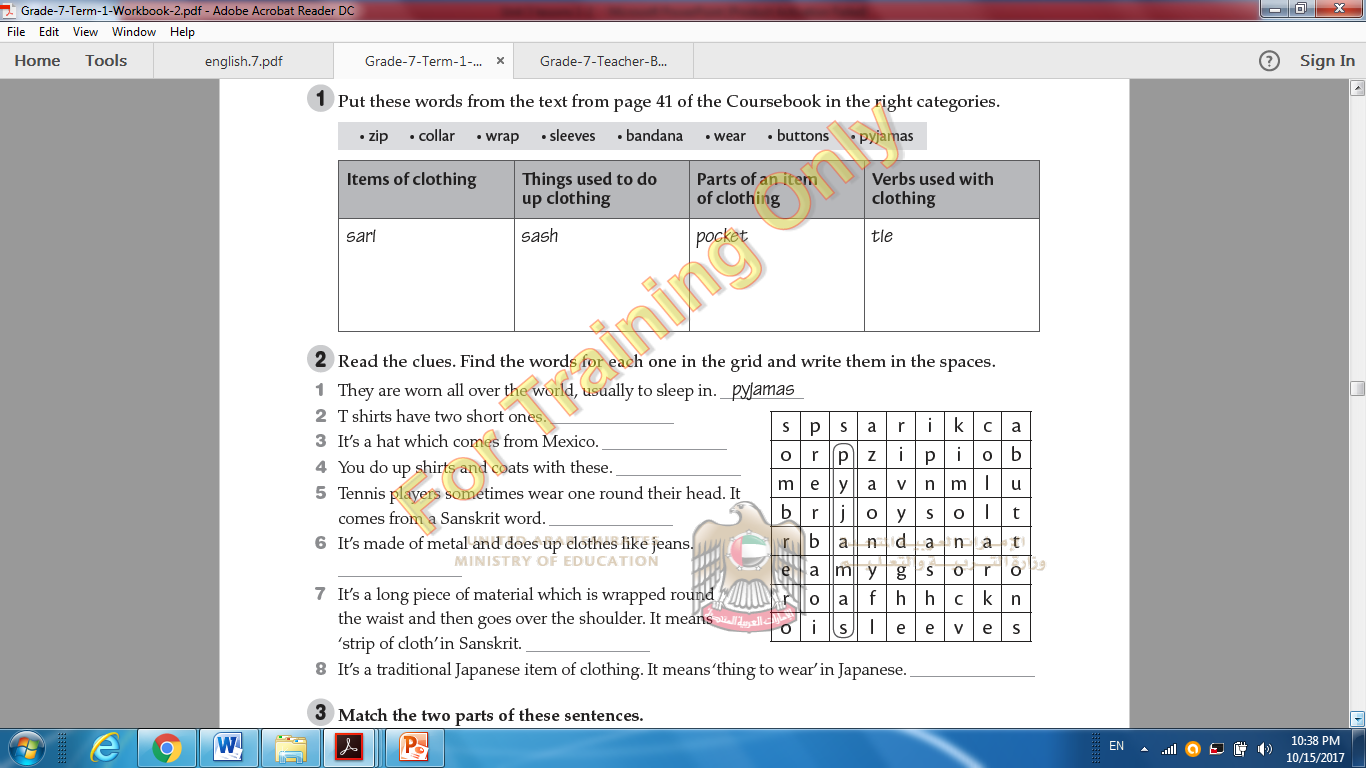 sleeves
                                      sombrero
                                         buttons

                                bandana

zip


                            sari
                                                                                kimono
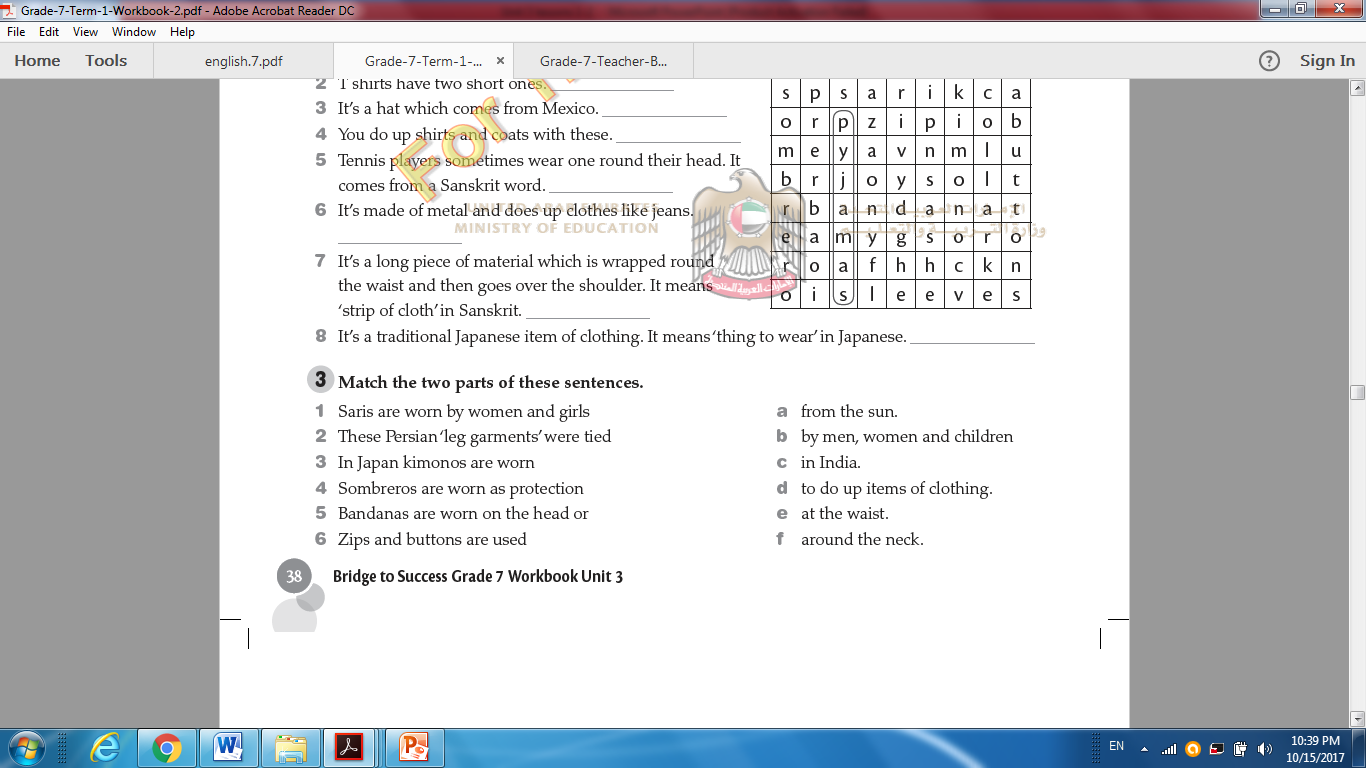 C
E
b
a
f
d
Lesson 2
Learning objectives:
 Speaking: To discuss shopping habits and clothes, using the present simple. 
Reading: To read about two people’s views on clothes and fashion. 
Speaking: To ask and answer questions about clothes and fashion.
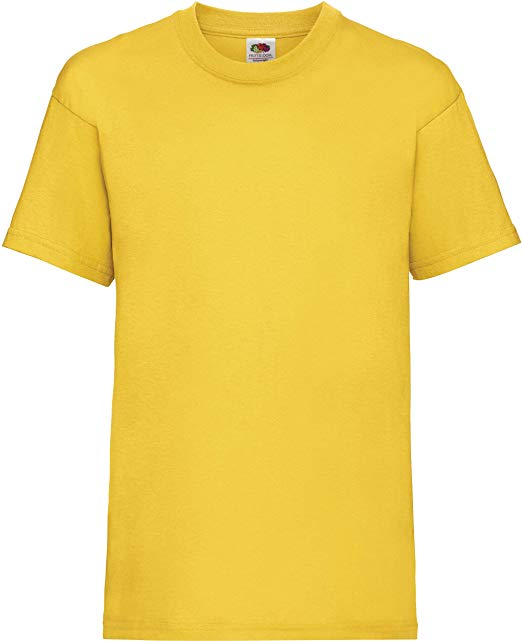 Key vocabulary:
 T-shirt
 uniform
 designer
 sailor
 farmer
 cotton
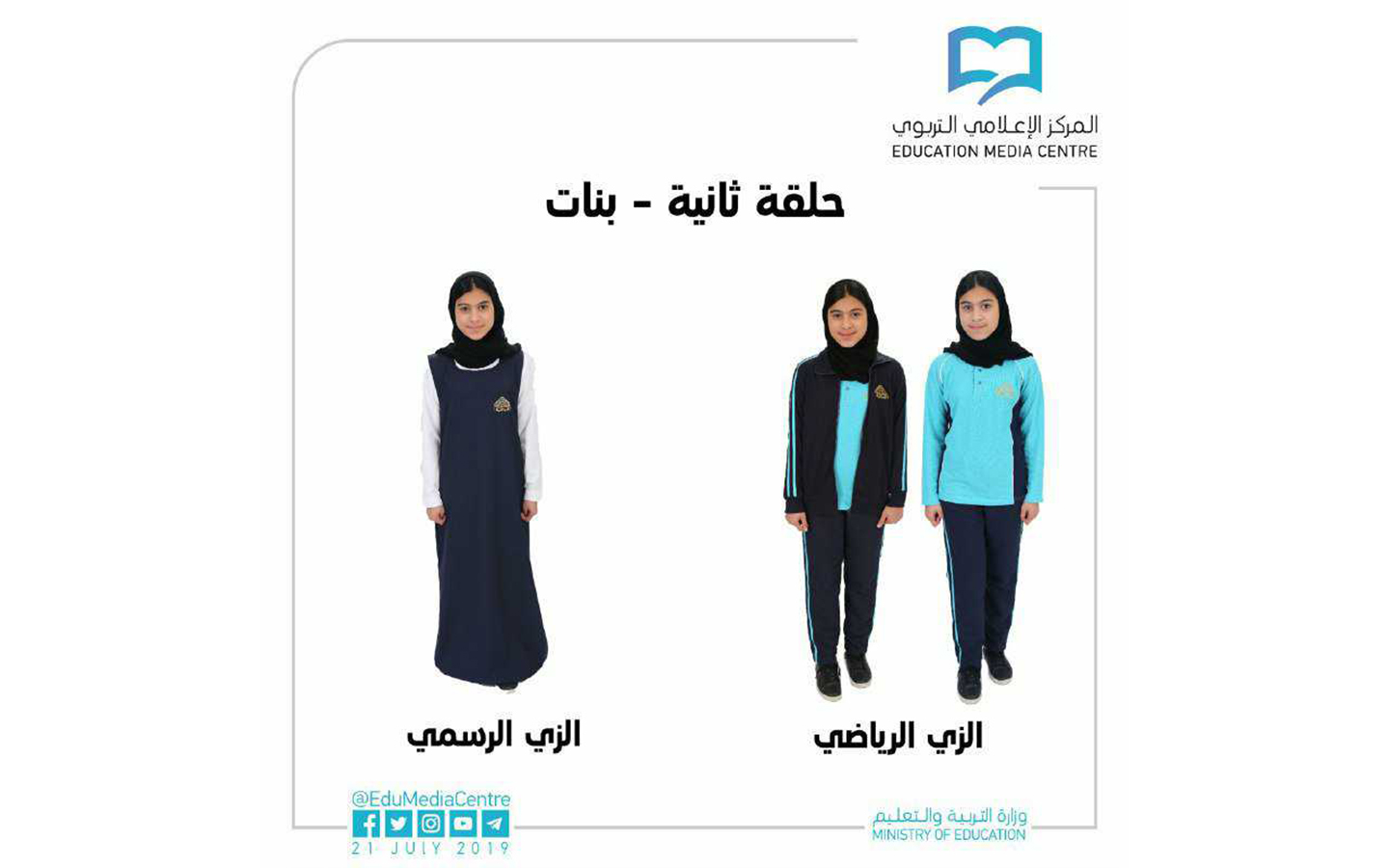 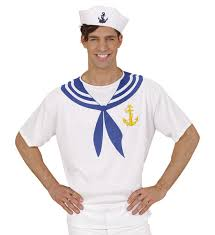 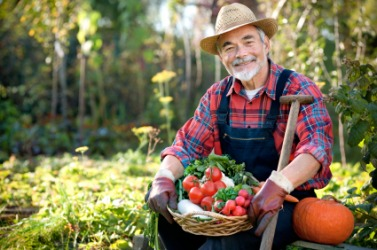 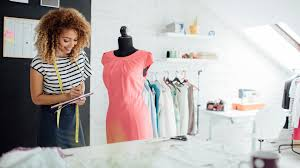 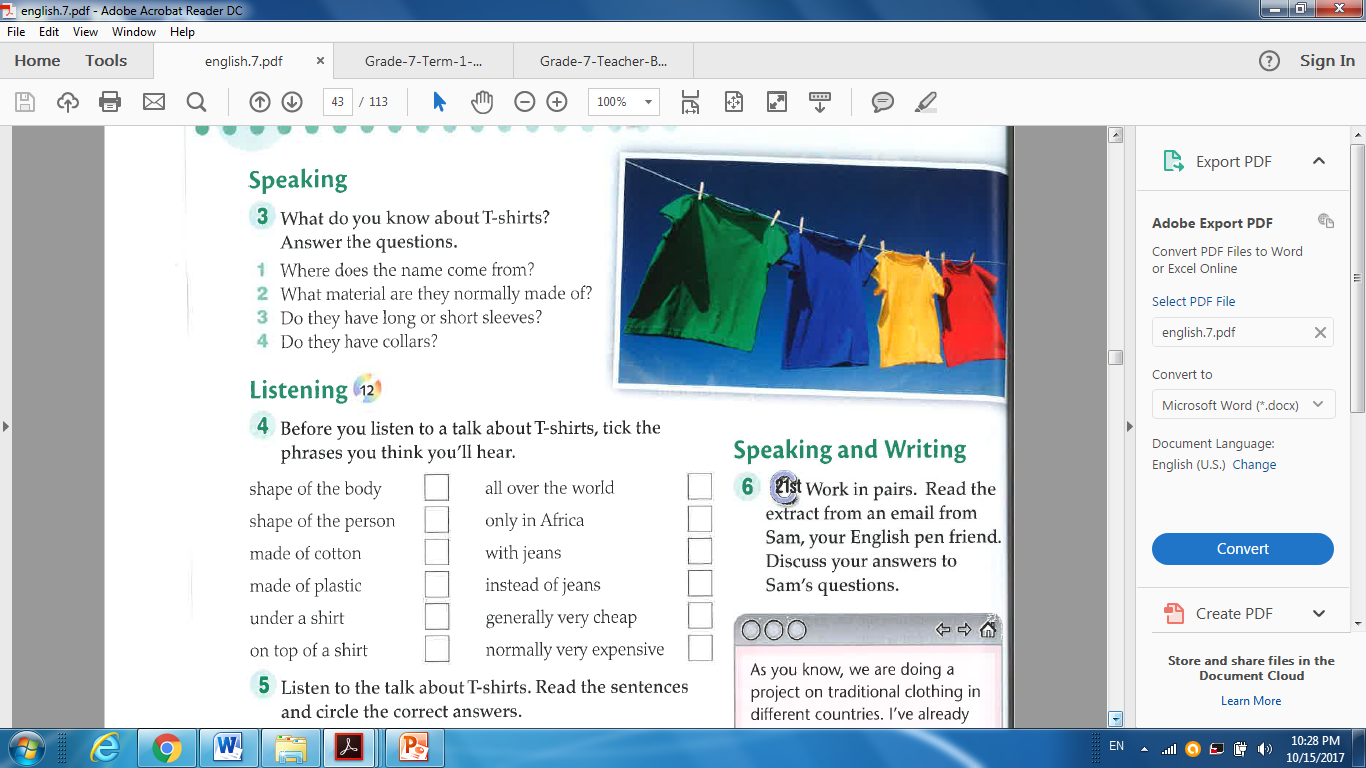 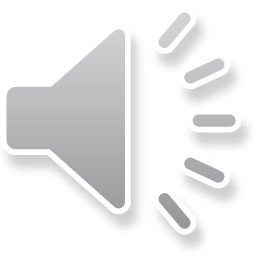 1 from the shape of the body
 2 cotton
3 short
4 no
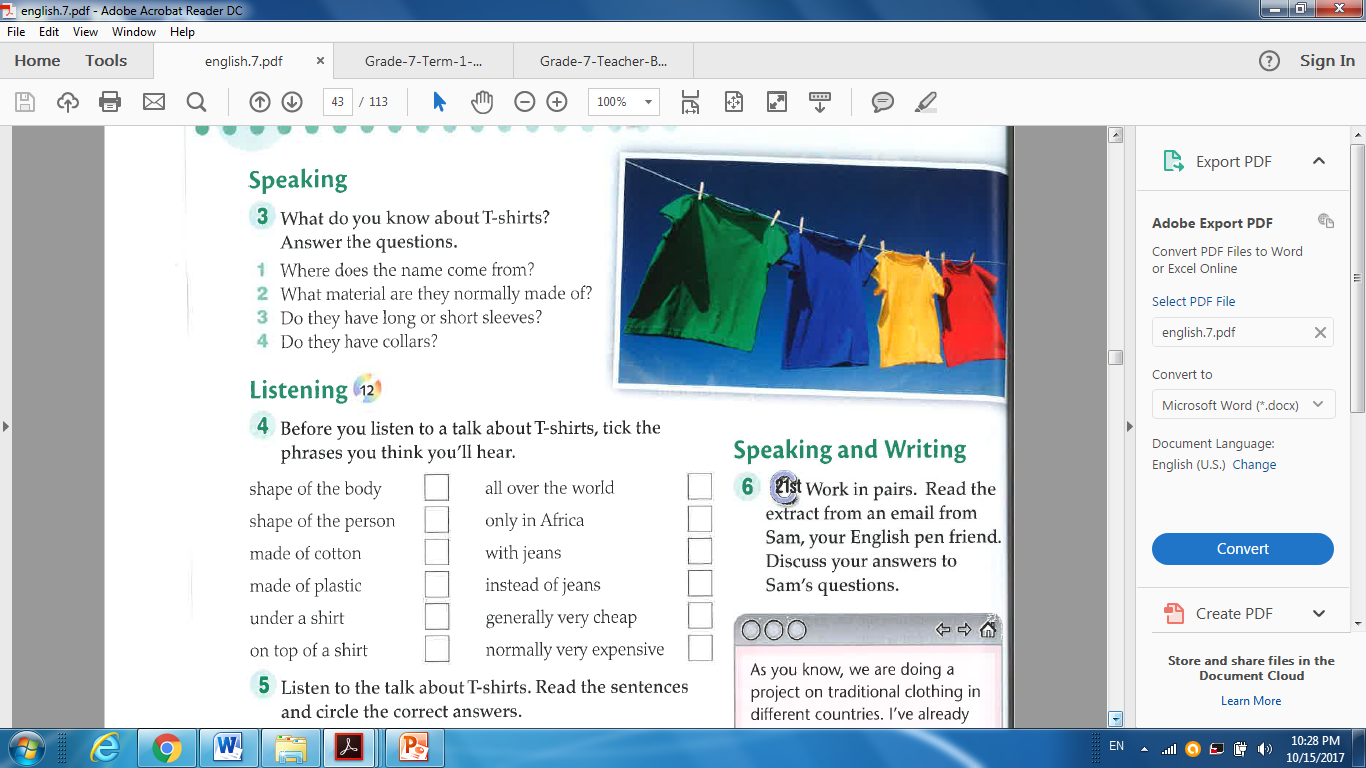 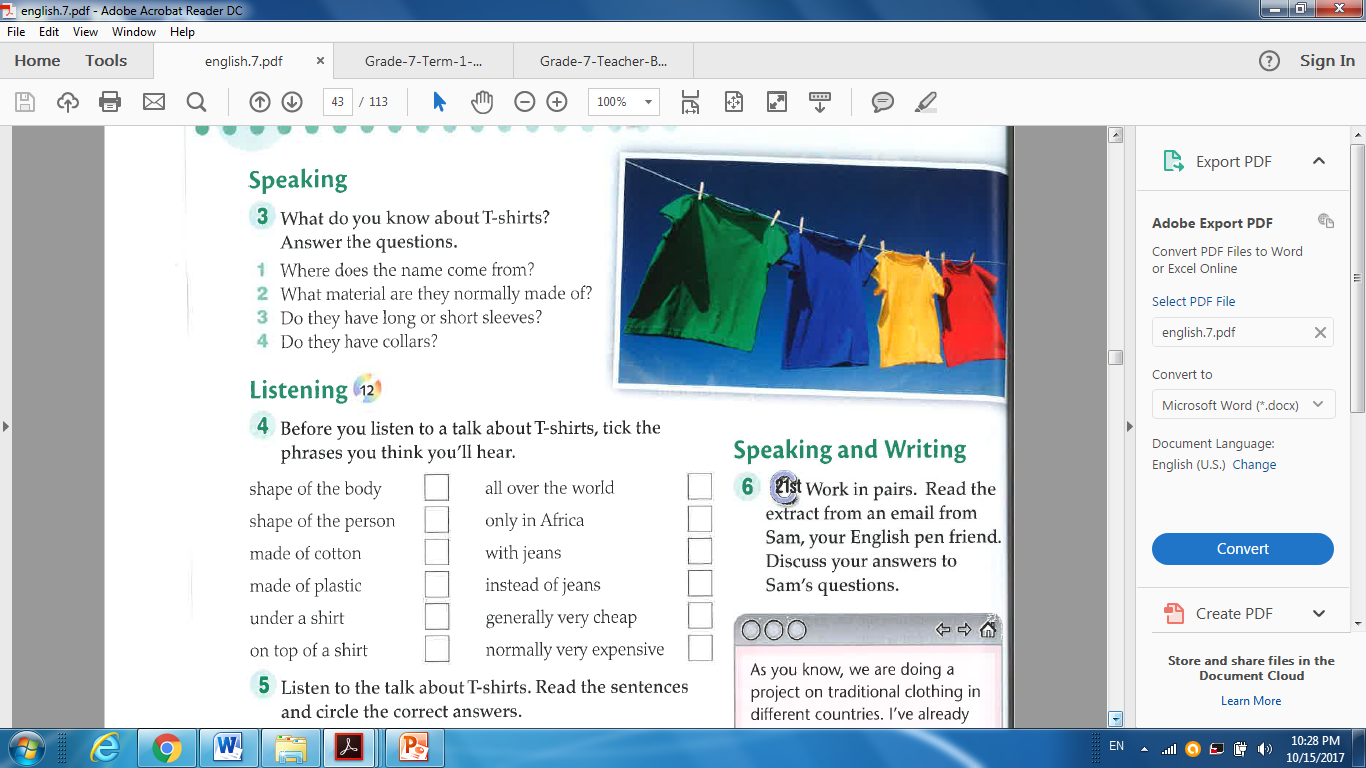 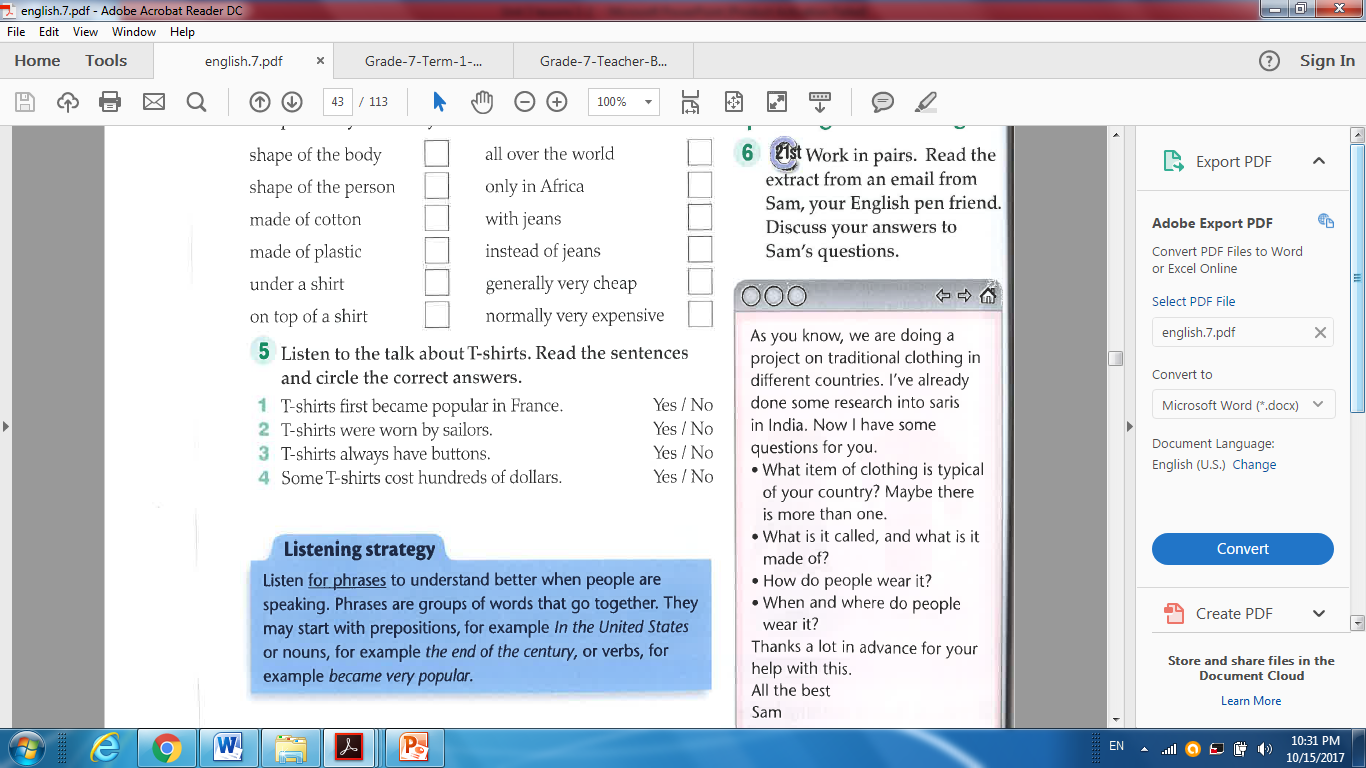 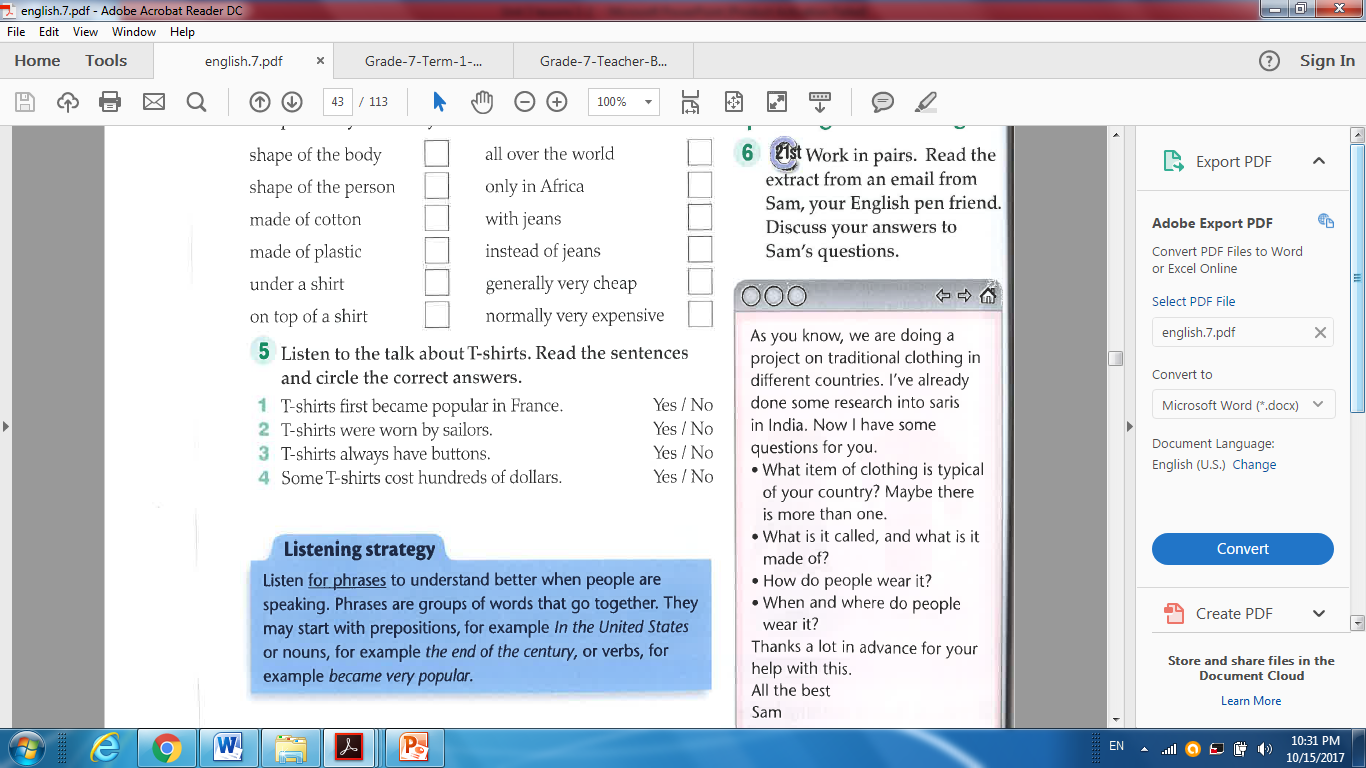 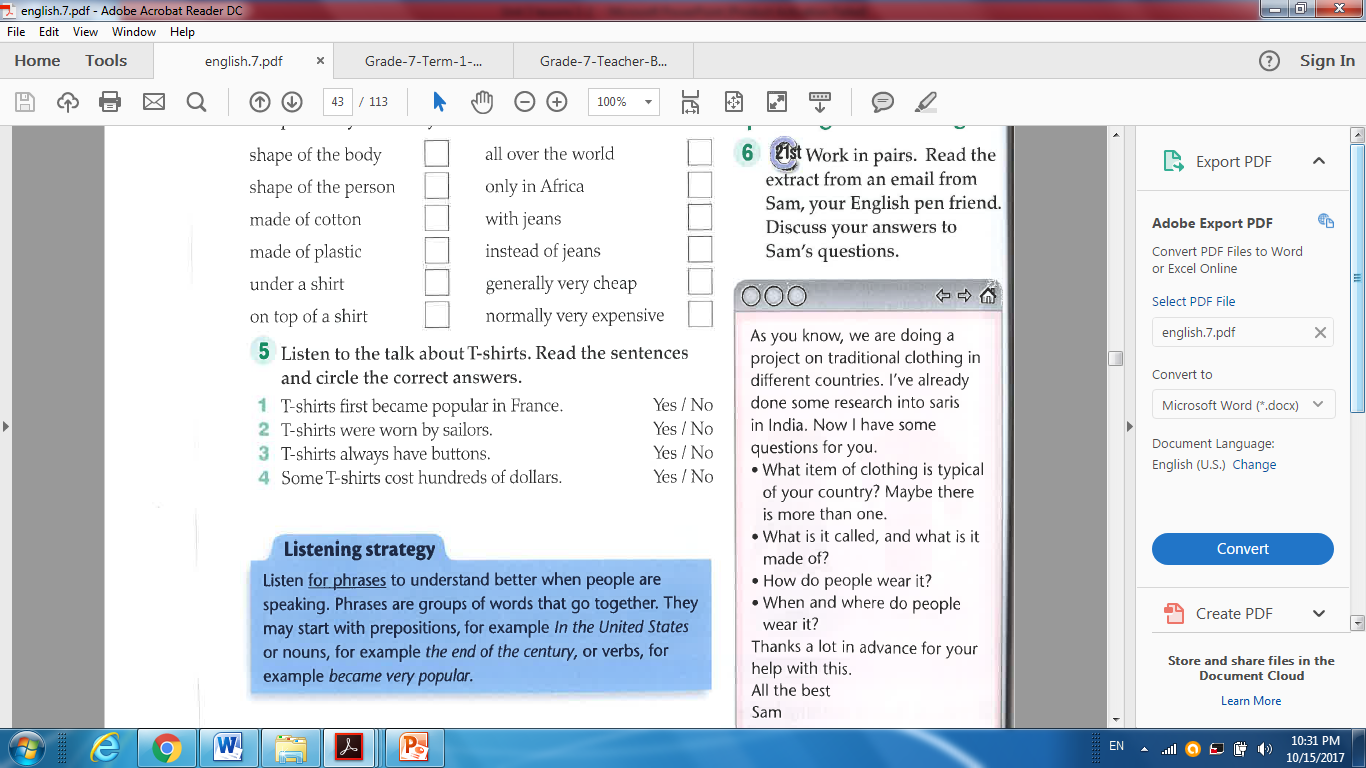 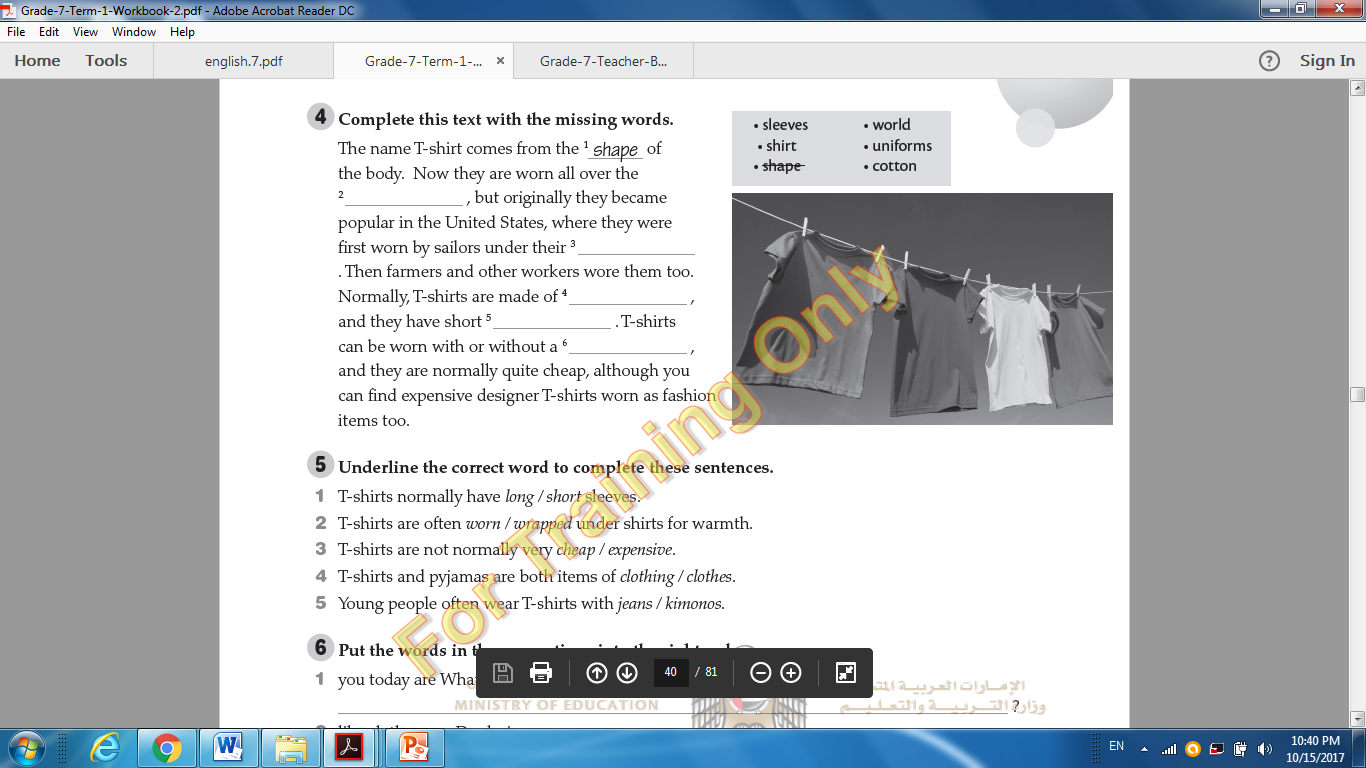 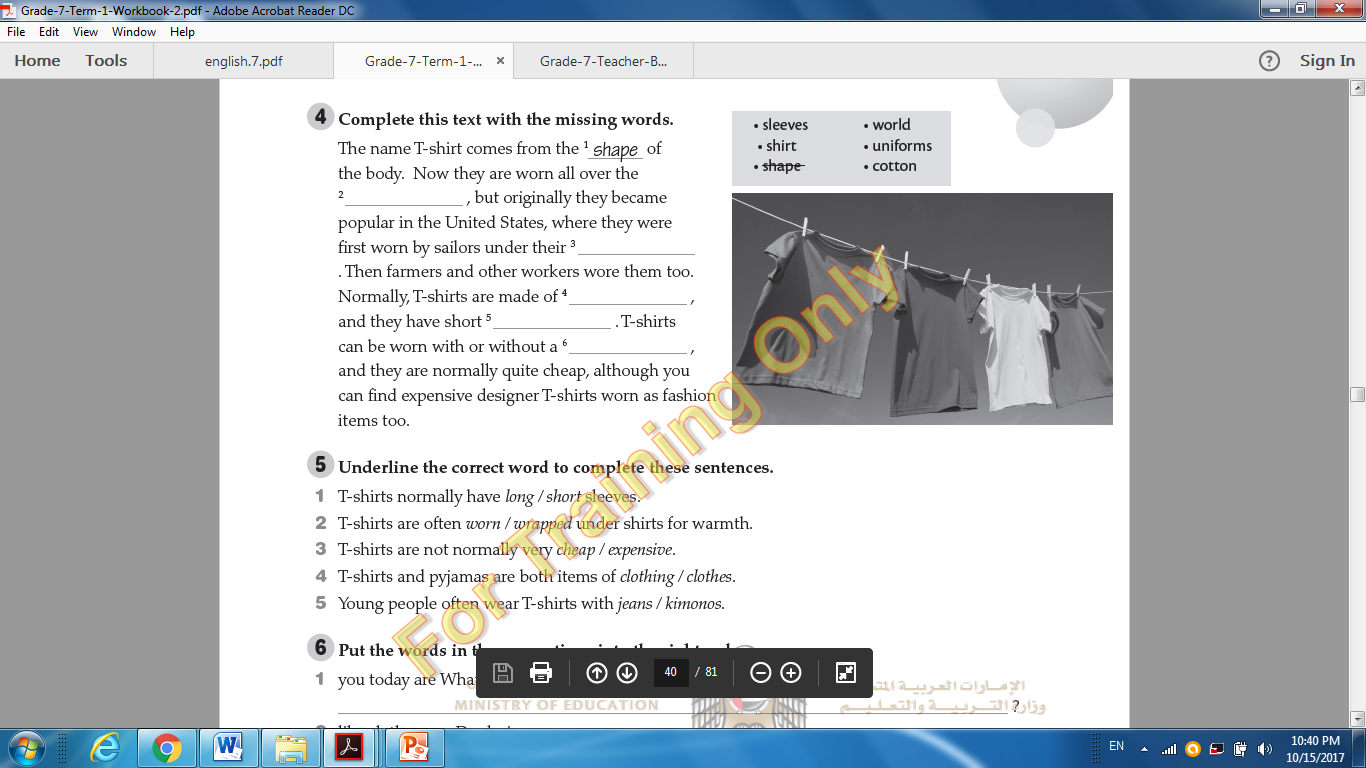 world

                                               Uniforms

                                               cotton
                               sleeves
                                                    shirt
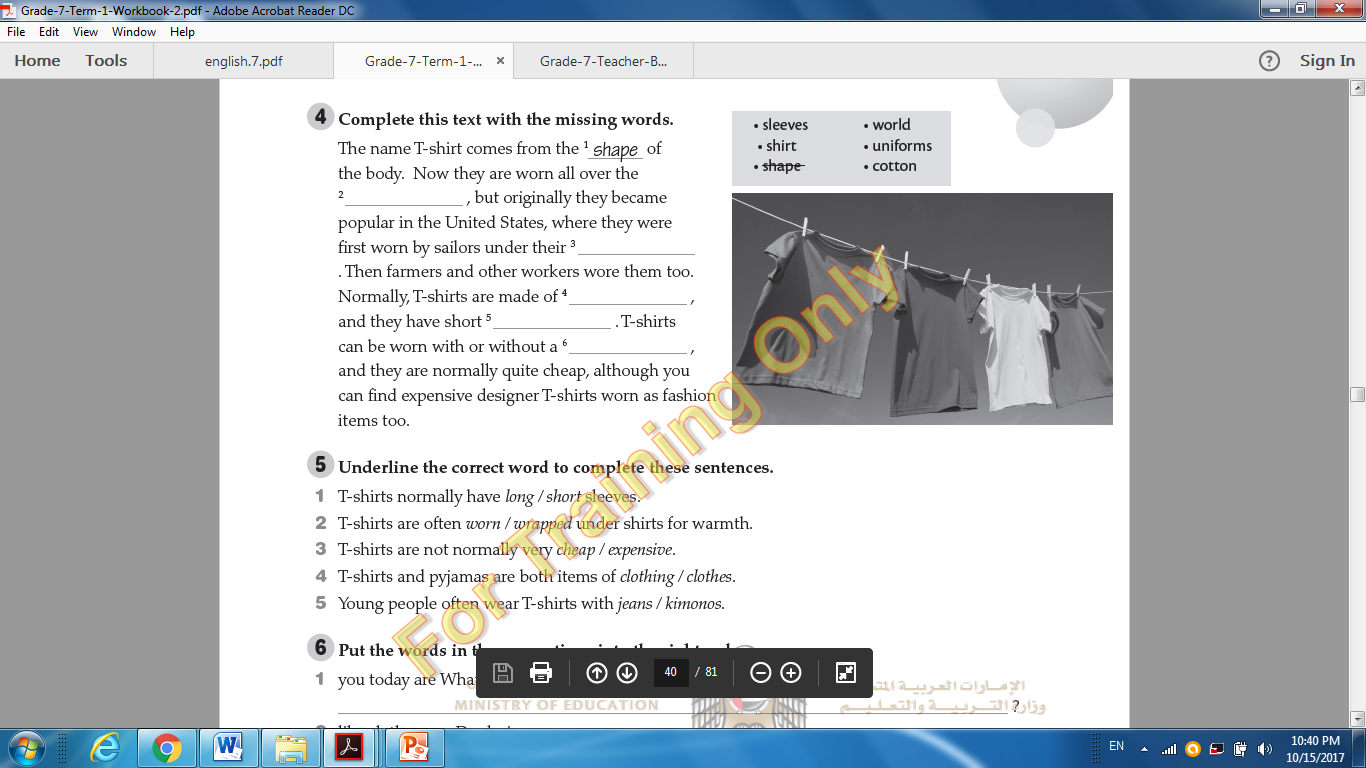 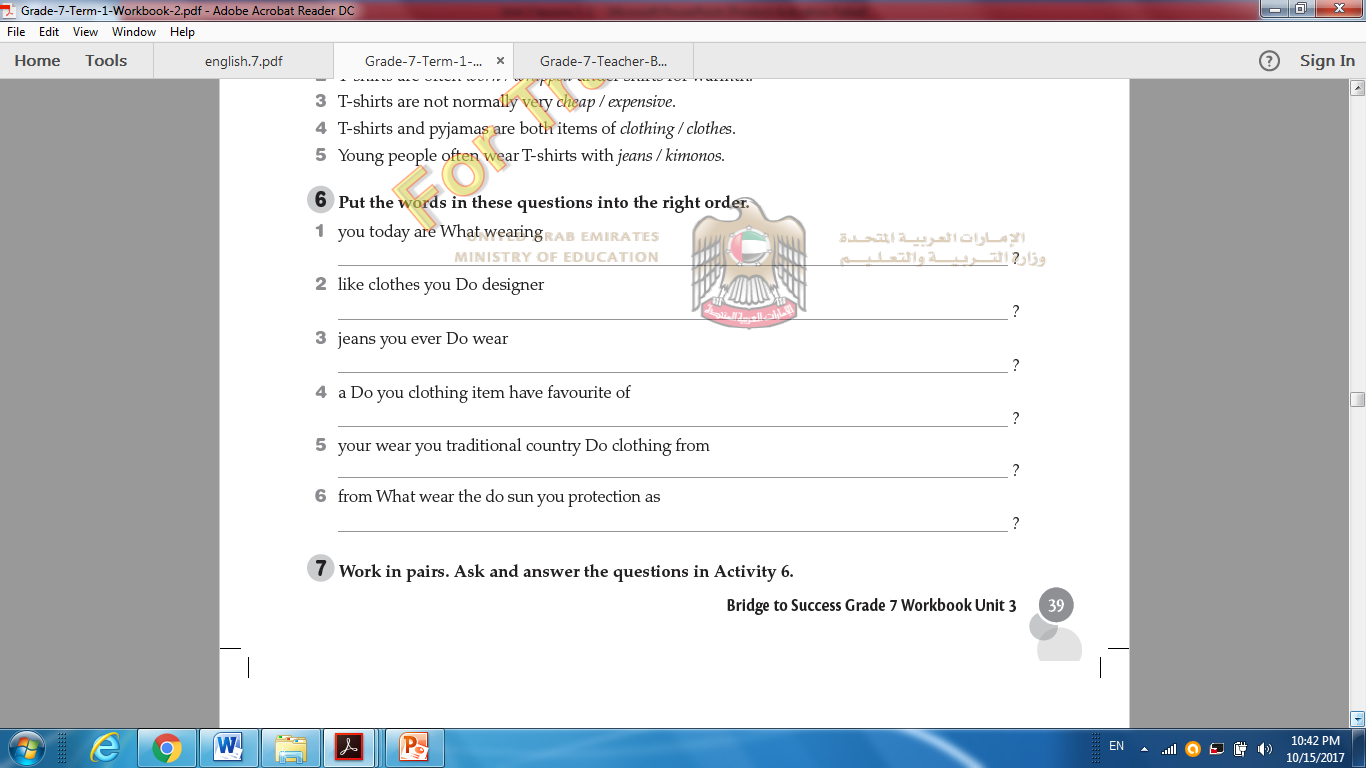 1 What are you wearing today?

2 Do you like designer clothes?

3 Do you ever wear jeans?

4 Do you have a favourite item of clothing?

5 Do you wear traditional clothing from your country?

6 What do you wear as protection from the sun?